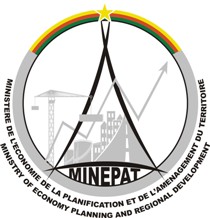 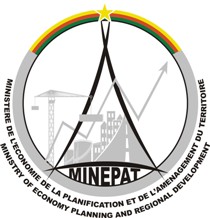 Le Sous-Programme de Réduction de la Pauvreté à la Base, phase 2
Au service des populations rurales
GIC ayant bénéficiés de micros-crédits  pour l’amélioration de la production agricole
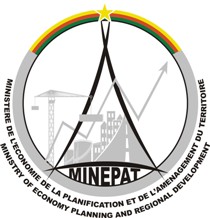 Culture  de la pomme de terre à Bangang, Région de  l’Ouest, GIC  EASOCK
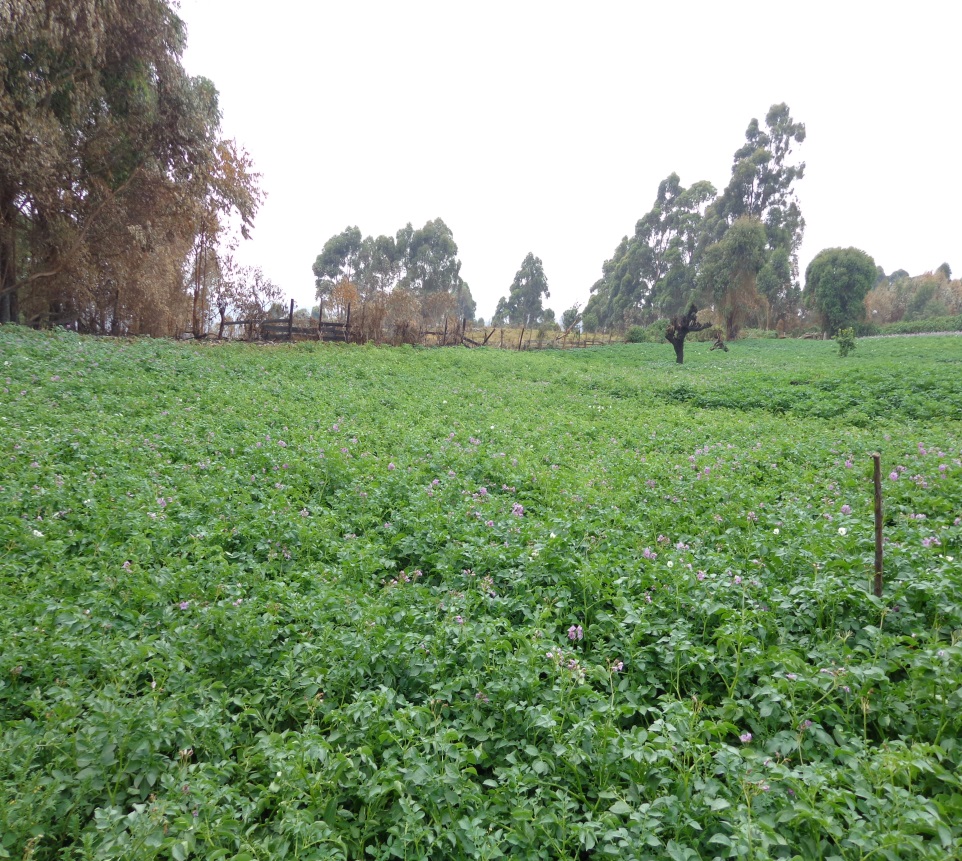 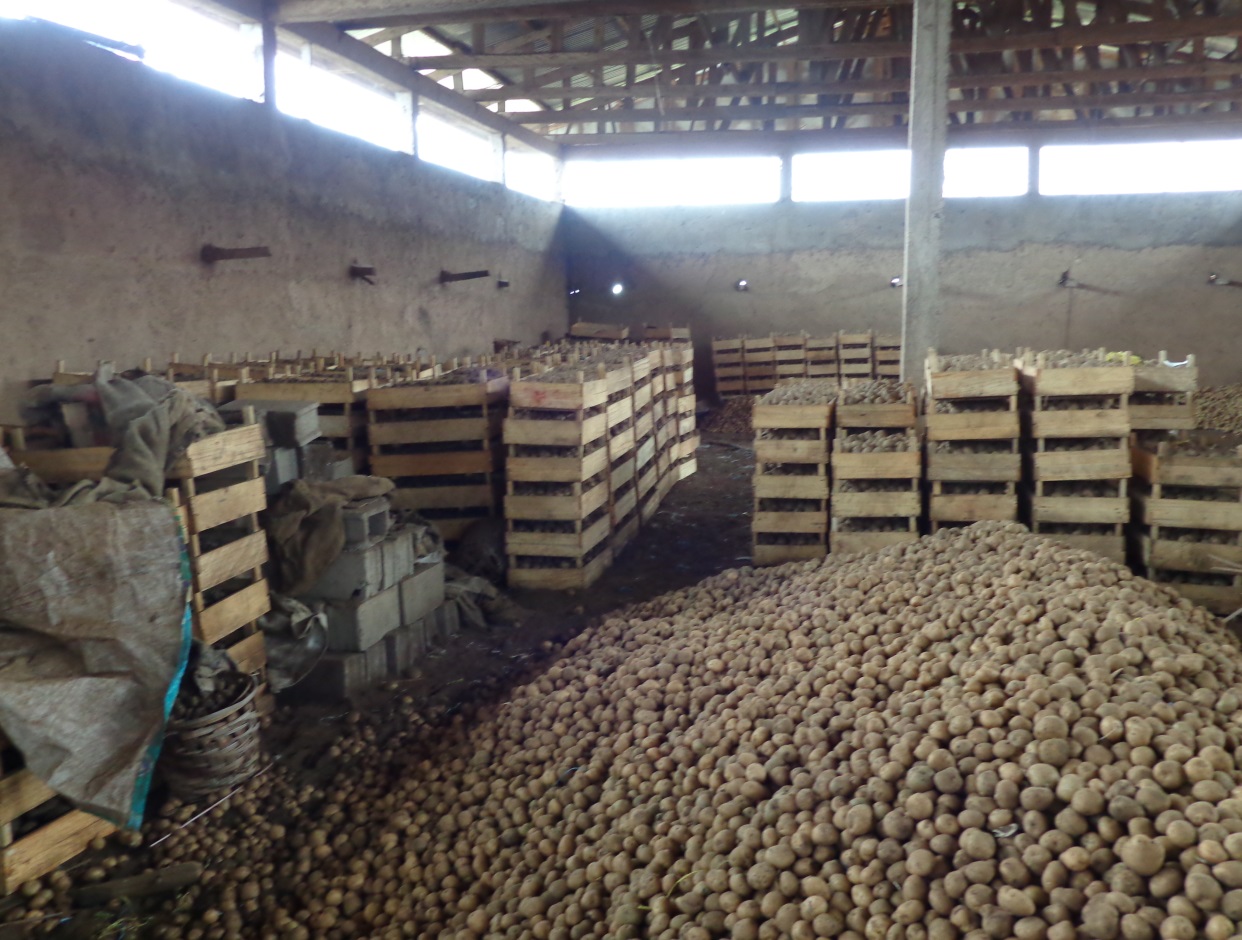 Stockage de la récolte
Champ
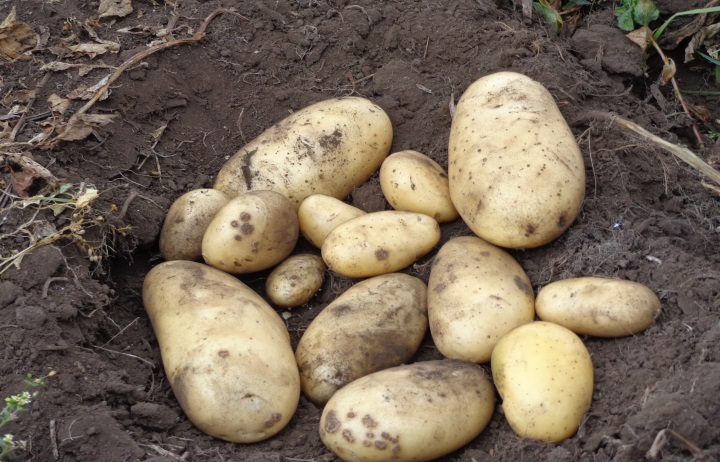 GIC ayant bénéficiés de micros-crédits  pour l’amélioration de la production agricole
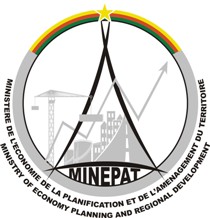 Production d’arachide  dans la Région de l’Extrême-Nord
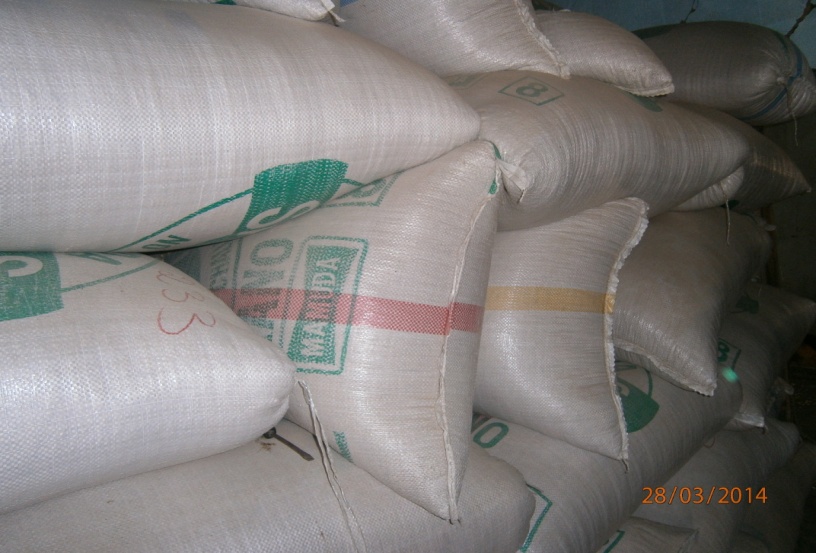 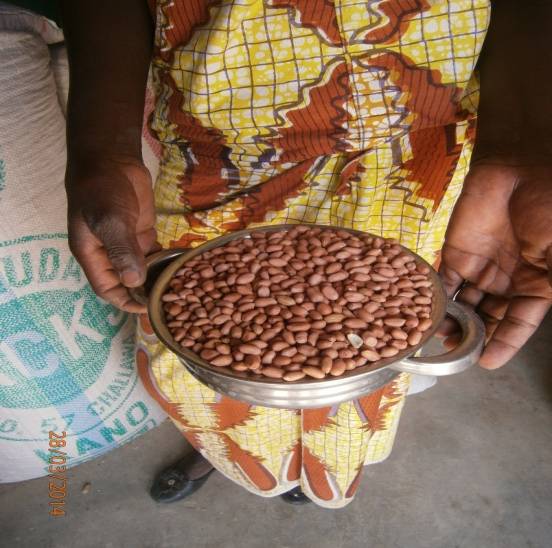 GIC Procos de SOULEDE
Production du GIC RADEC de GADALA
GIC ayant bénéficiés de micros-crédits  pour l’amélioration de la production agricole
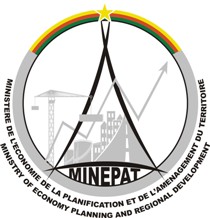 Production d’ognon  dans la Région du Nord
GIC Kawtal de Djoumassi
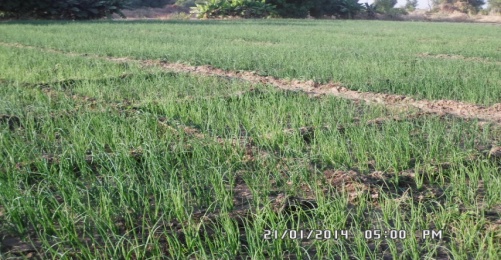 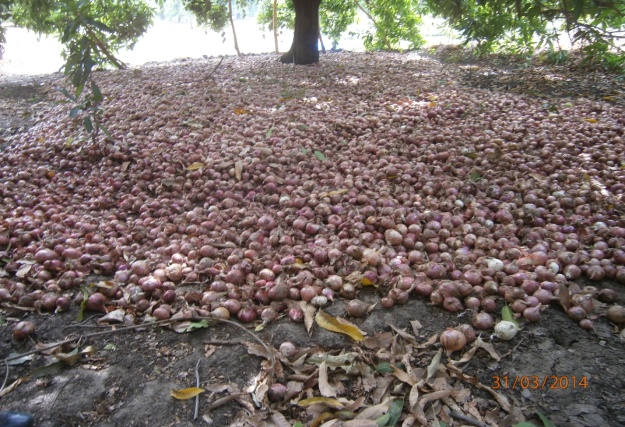 Plantation d’ognon
Récolte d’ognon
GIC Procos de SOULEDE
GIC ayant bénéficiés de micros-crédits  pour l’amélioration de la production agricole
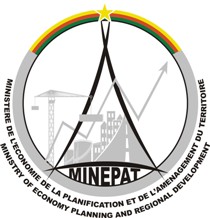 Production d’e riz  dans la Région du Nord
Gic Youre de Gounougou
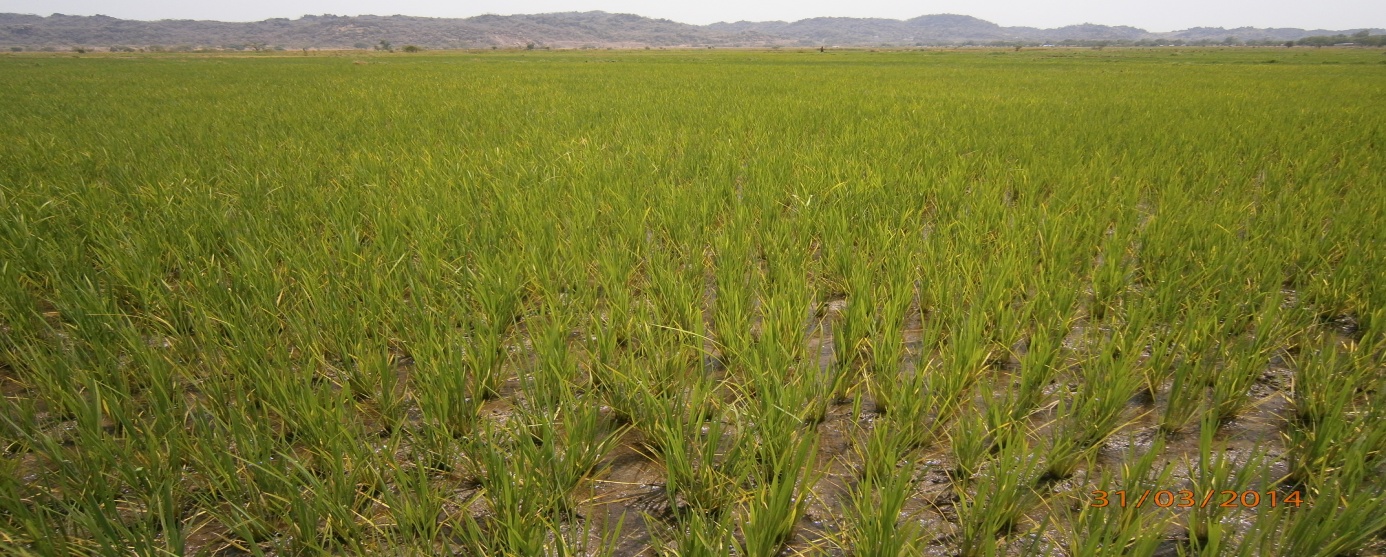 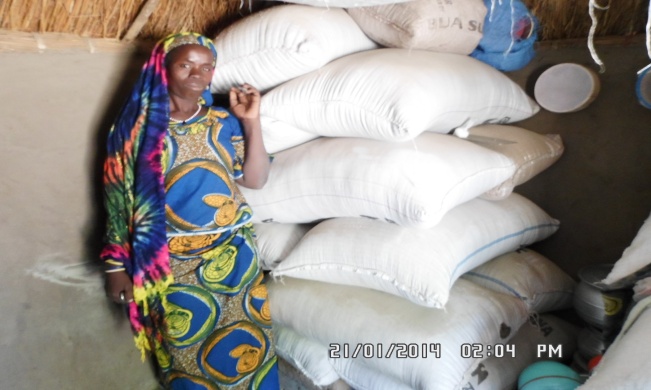 Stock de production
GIC Procos de SOULEDE
Plantation de riz
GIC ayant bénéficiés de micros-crédits  pour l’amélioration de la production agricole
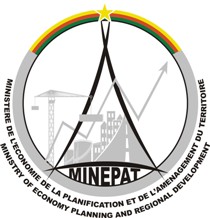 Production de maïs  dans la Région de l’Adamaoua
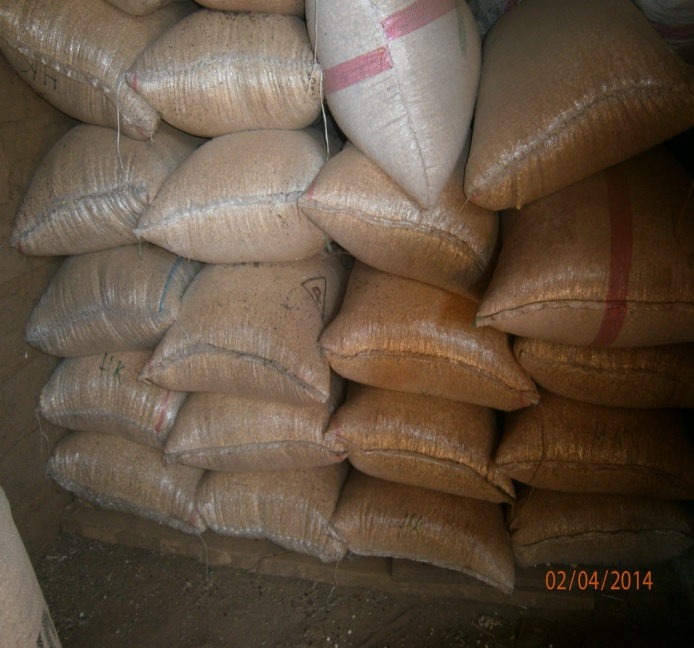 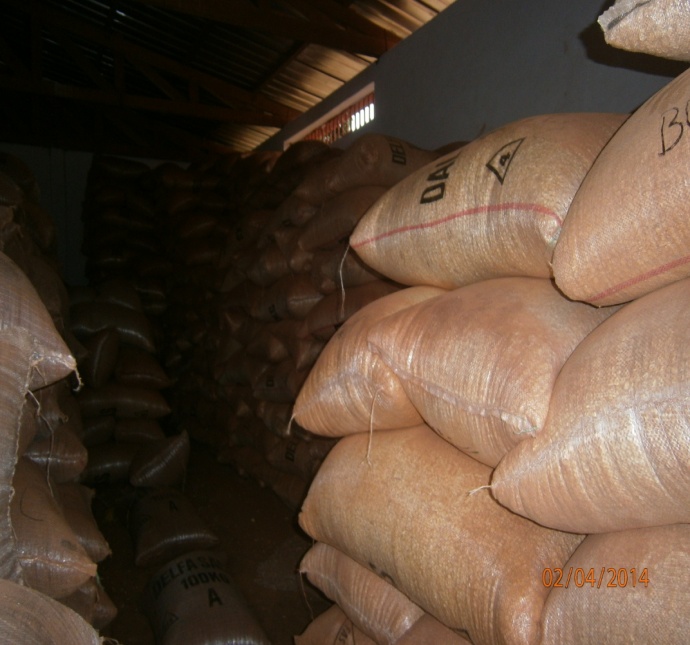 Production de maïs de l’Union des femmes dynamiques de  Mbang Mboum
Production de maïs du 
GIC So’open Nugde Non Kandi
GIC ayant bénéficiés de micros-crédits  pour l’amélioration de la production agricole
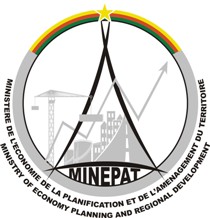 Production d’ognon  de la tomate dans Région de l’Ouest, Département du Noun
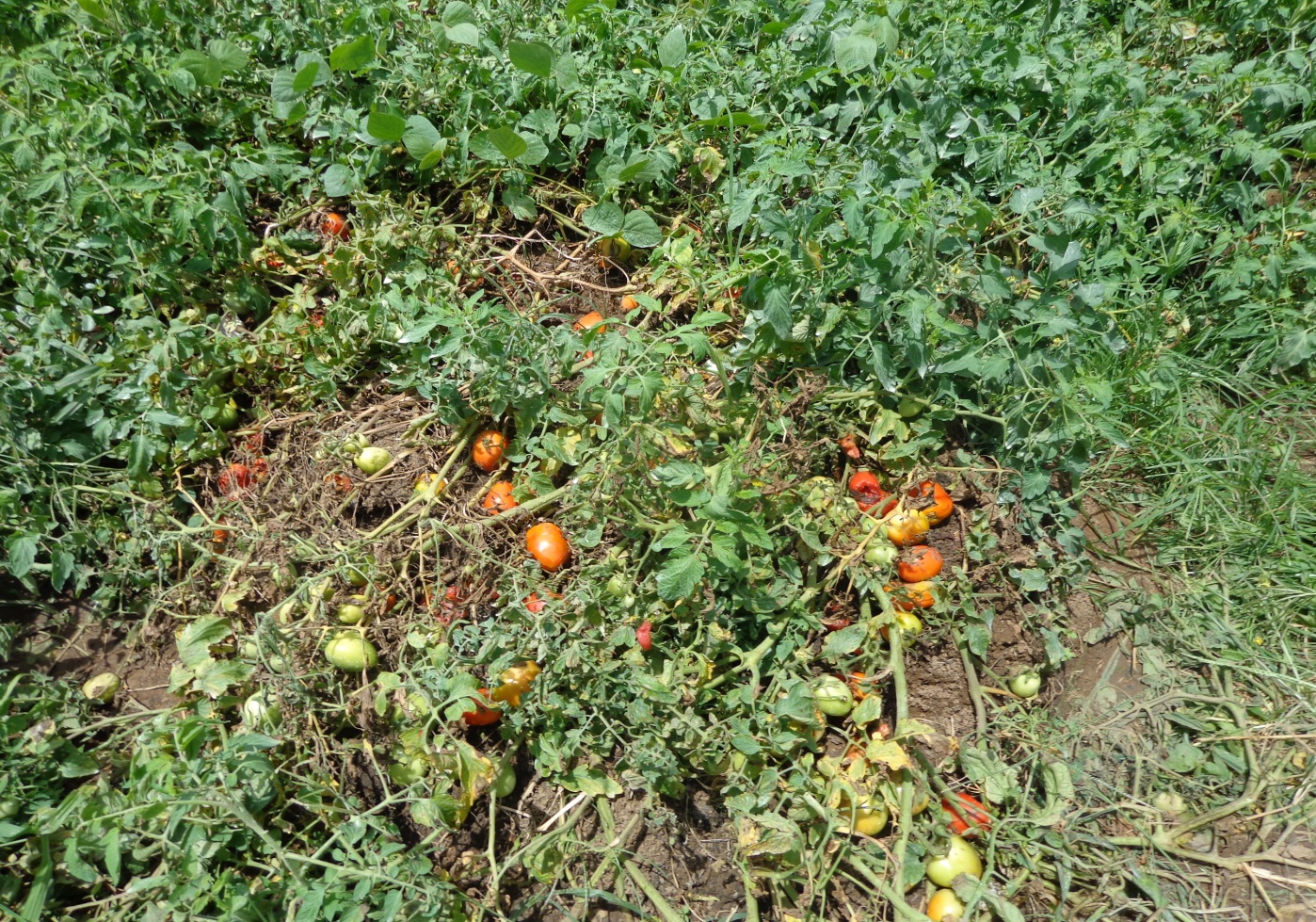 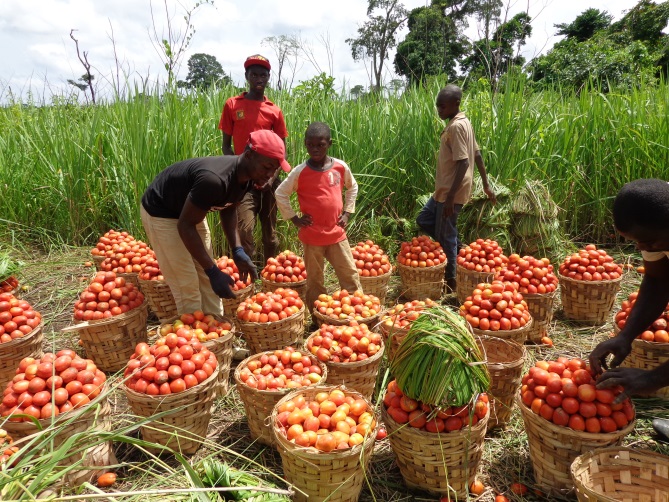 Récolte
Champ de tomate du GIC APADYM de Malentouen
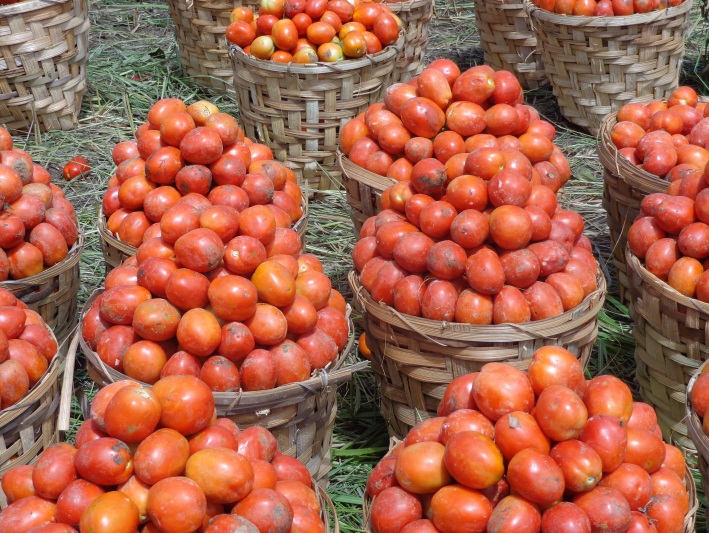 Production de maïs du 
GIC So’open Nugde Non Kandi
GIC ayant bénéficiés de micros-crédits  pour l’amélioration de la production agricole
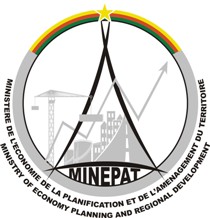 Production d’igname  Région du Nord-Ouest 
Kokum women’s  Farming Group de Batibo
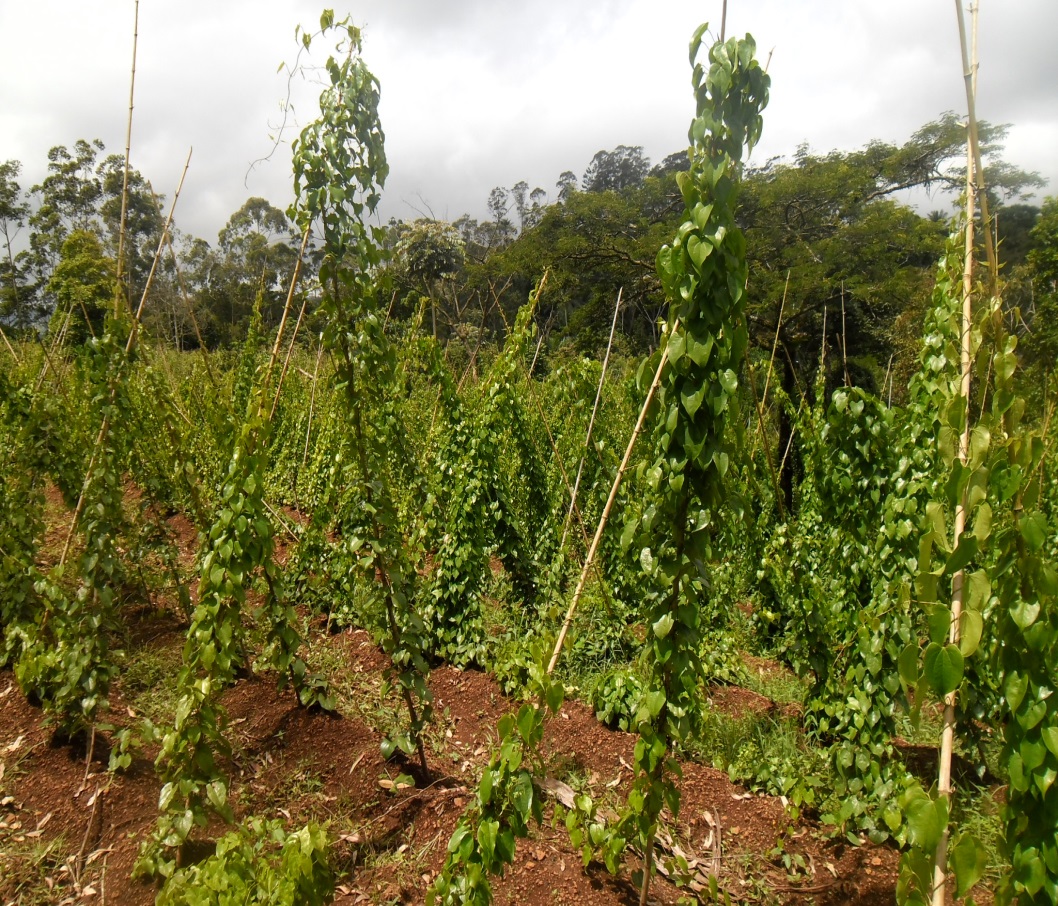 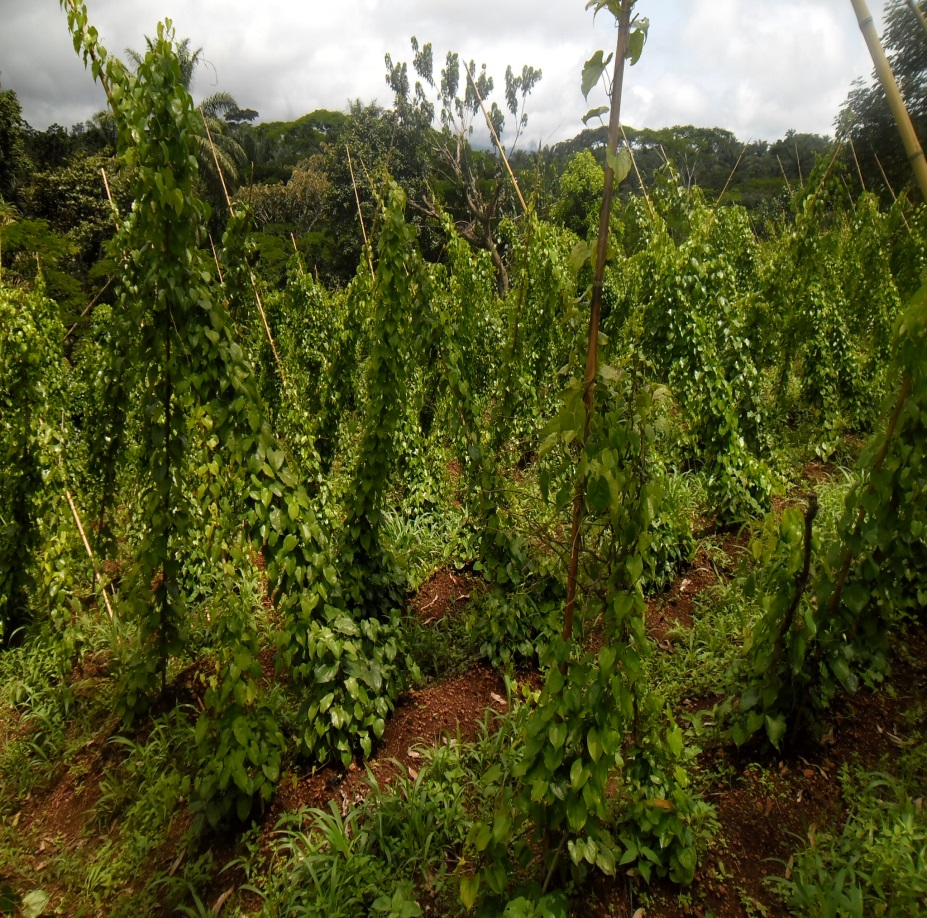 Champ d’igname de Batibo
Production de maïs du 
GIC So’open Nugde Non Kandi
GIC ayant bénéficiés de micros-crédits  pour l’amélioration de la production pastorale
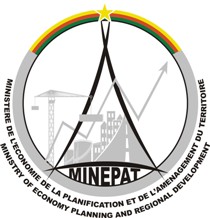 Embouche bovine du gic des femmes dynamiques de Béka Mangari,   Département de la Mvina , Région de l’Adamaoua
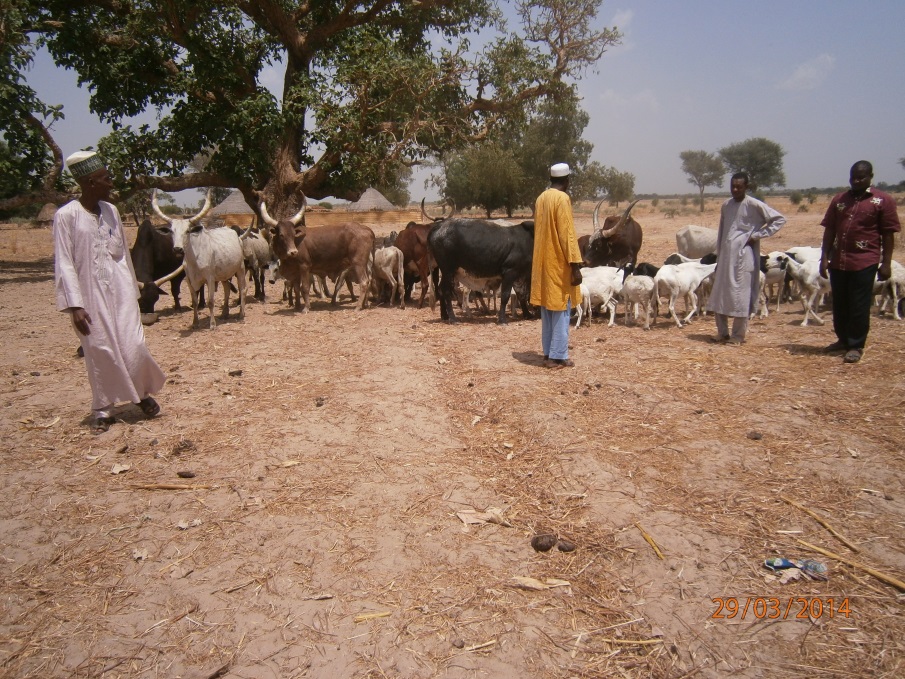 GIC ayant bénéficiés de micros-crédits  pour l’amélioration de la production pastorale
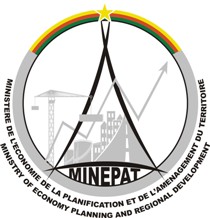 Elevage de porc intègre a la pisciculture a Oshie, Région
 du Nord-Ouest, coopérative OFIFAC
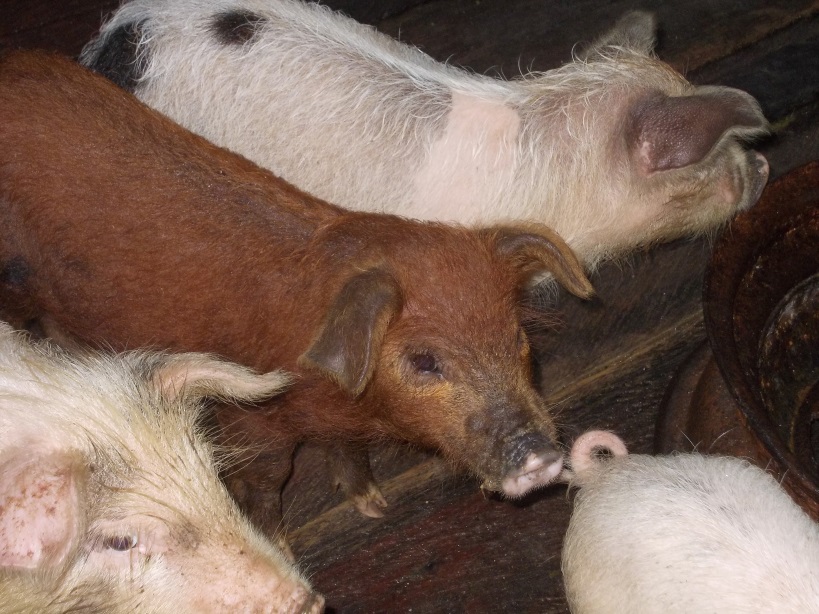 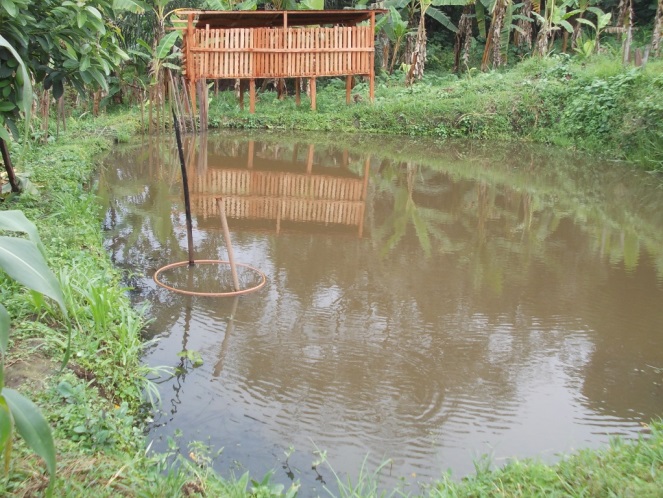 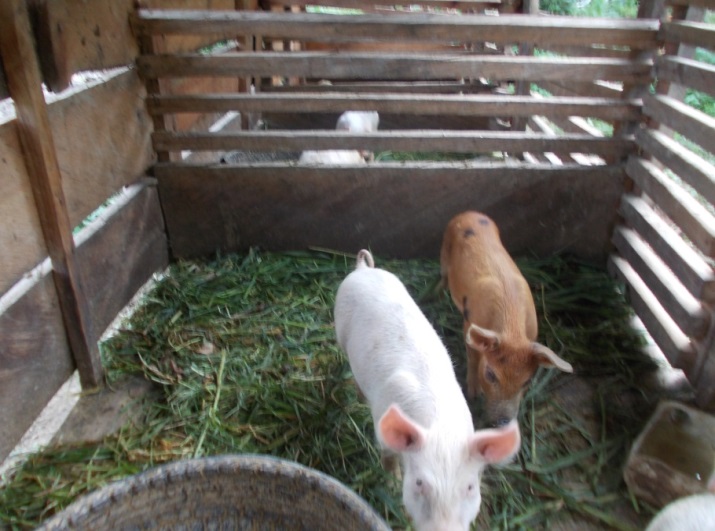 GIC ayant bénéficiés de micros-crédits  pour l’amélioration de la production pastorale
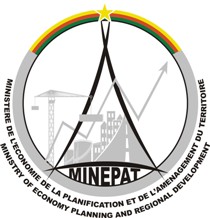 Elevage de poulets de chair dans l’Arrondissement de Banka, 
Département du Haut Nkam, Région de l’Ouest
GIC des Femmes cultivatrices de Banka Babouaté
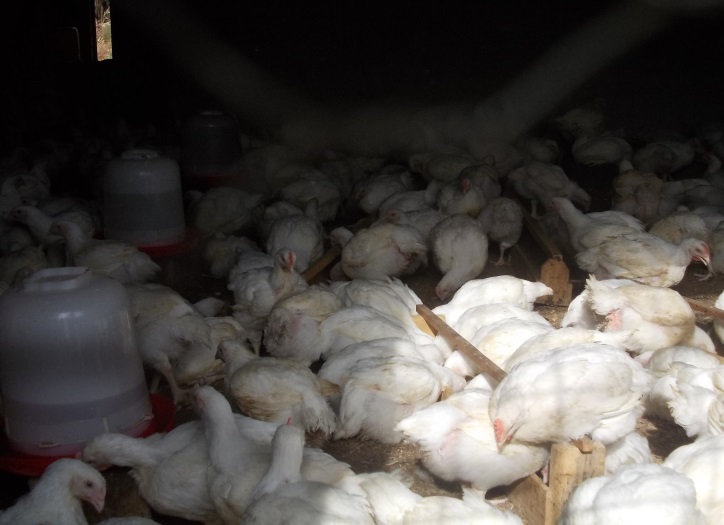 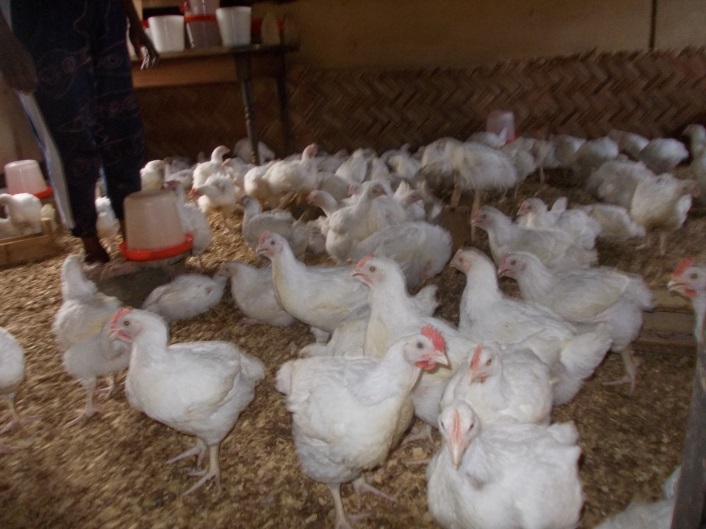 Appui à la construction des magasins de stockage de la production
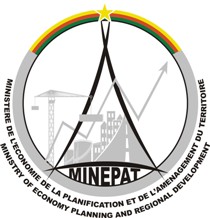 Magasin de stockage des denrées alimentaires construit pour le GIC REYMA de Douka, Région de l’Extrême-Nord
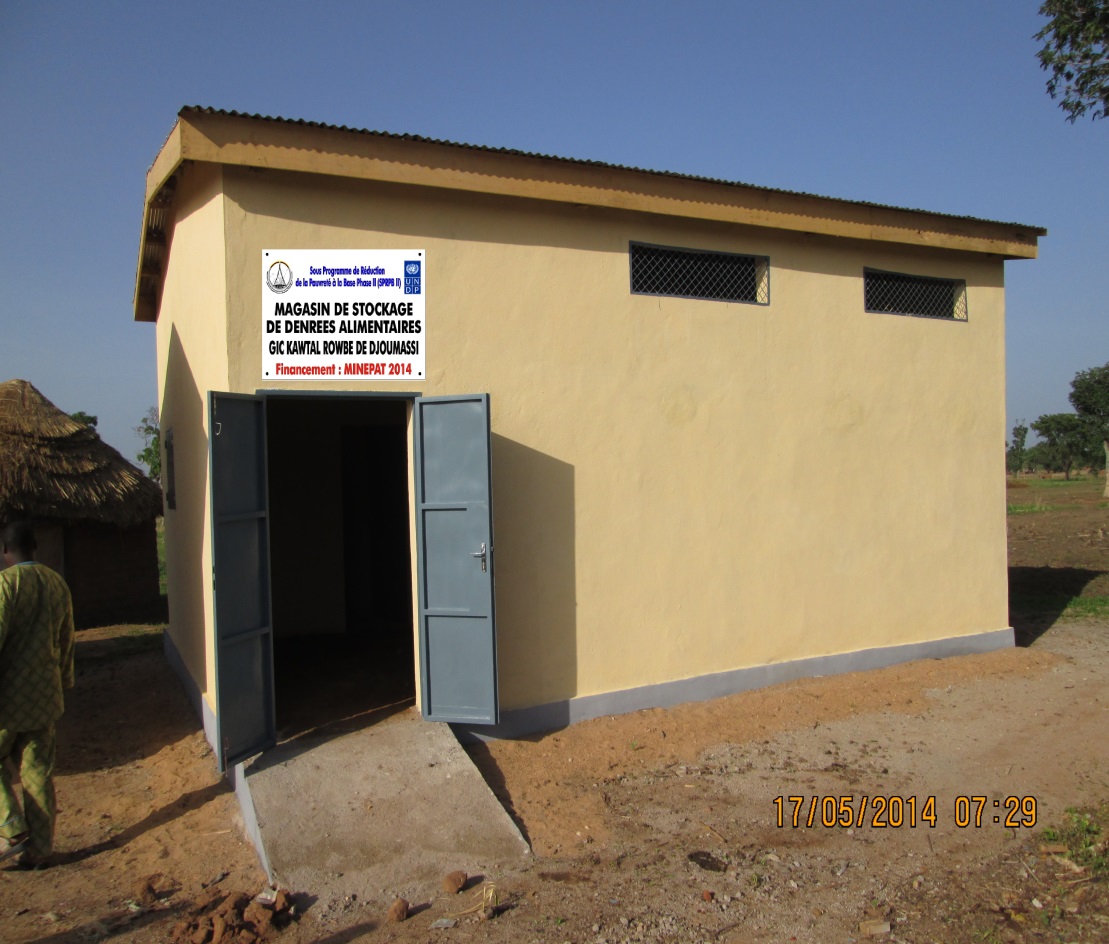 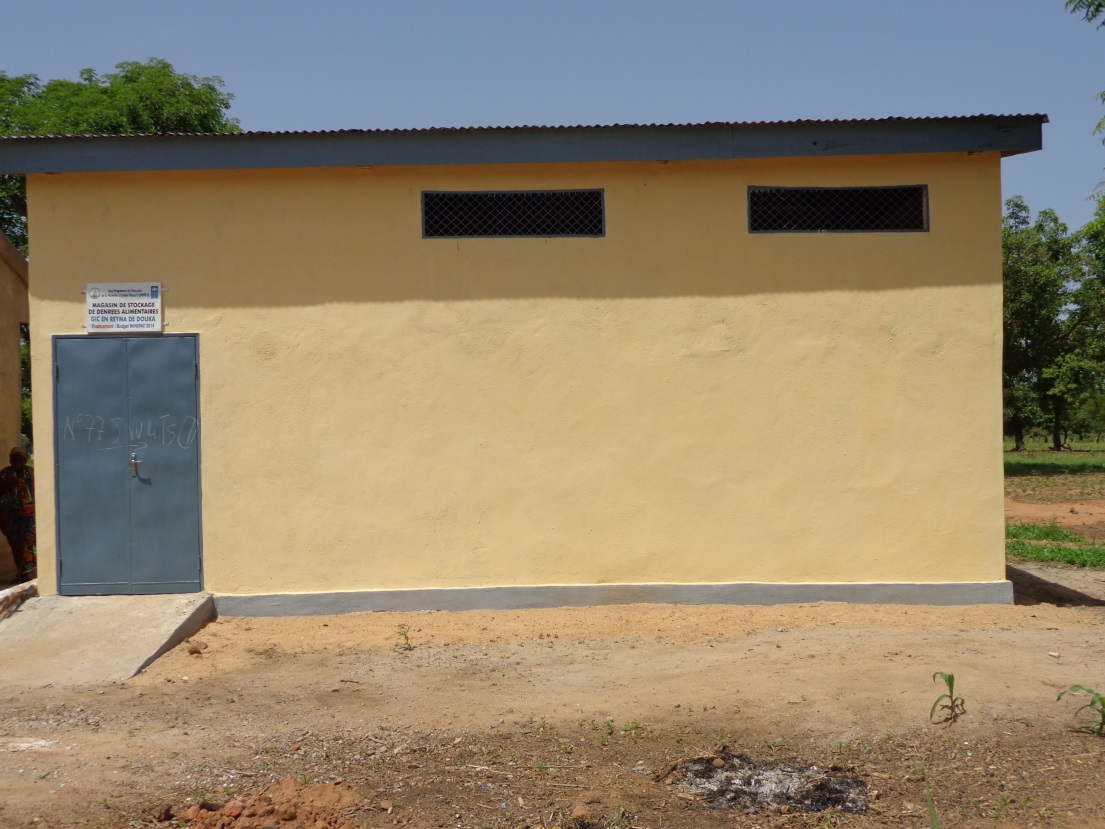 Appui à la promotion et à la création d’emplois en milieu rural
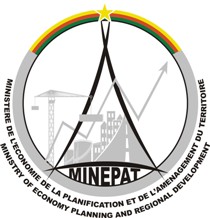 Construction de Centres d’Ecoute, d’Orientation, de Conseil et d’Accompagnement (CEOCA) dans les communes pilotes de Lagdo et de Maga
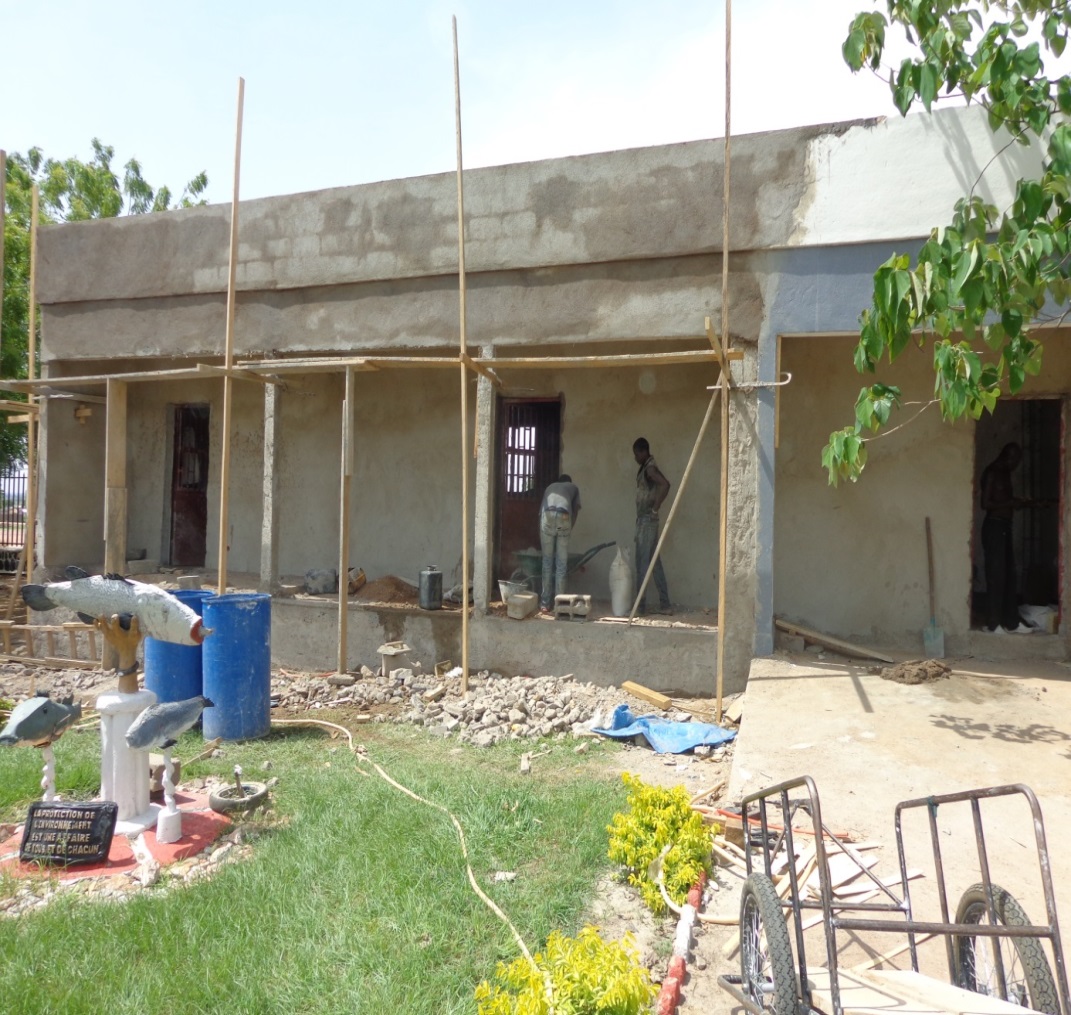 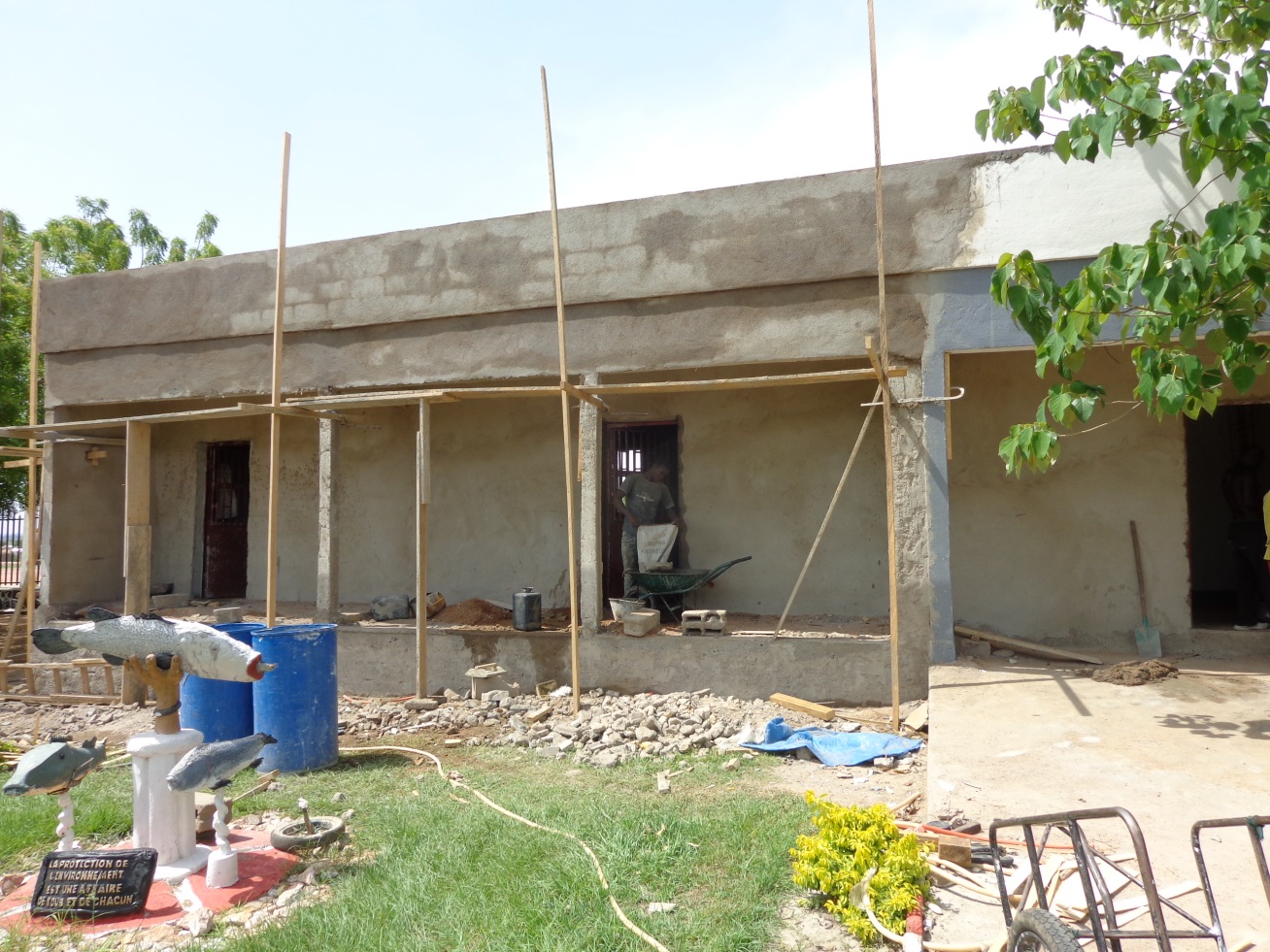